Etableringsstøtte til unge landbrugere og gartnere
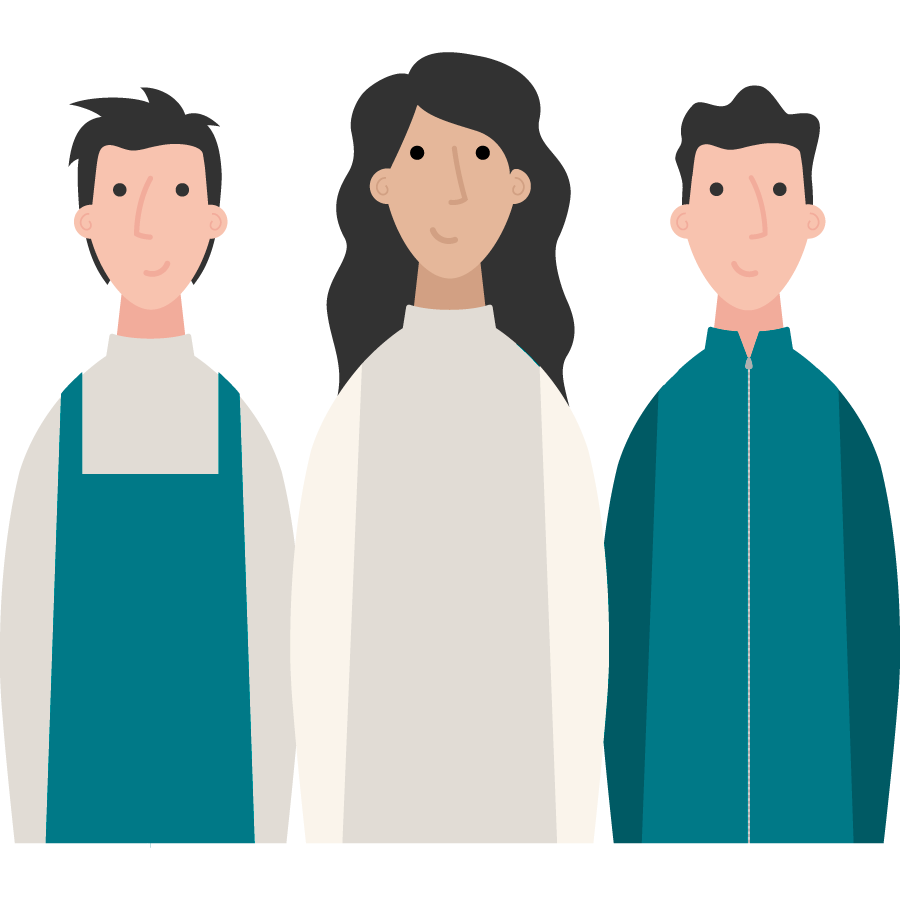 / Ministeriet for Fødevarer, Landbrug og Fiskeri - Landbrugsstyrelsen / Titel på præsentation
1
Forskellen på den tidligere og nye ordning
Tidligere ordning

$  Et årligt driftstilskud i fem år

$  Årligt tillæg til hektarstøtten
    I alt maksimalt ca. 500.000 kr.
Nye ordning

$  Et engangsbeløb til etablering

$  Tilskud:    Heltidsbedrift ca. 745.000 kr.
    Deltidsbedrift ca. 372.500 kr.
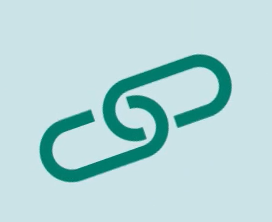 OBS du er ikke diskvalificeret til den nye ordning, selvom du fik tilskud under en tidligere ordning – men du er heller ikke kvalificeret
2
/ Ministeriet for Fødevarer, Landbrug og Fiskeri - Landbrugsstyrelsen / Etableringsstøtte til unge landbrugere 2023-2027
30. januar 2023
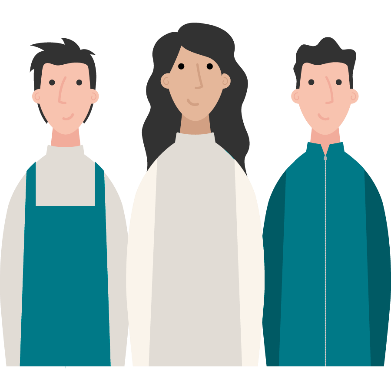 Kravene til dig som ung ansøger, der vil søge om tilsagn
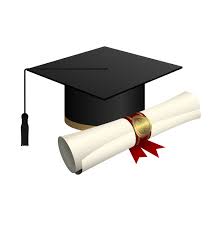 11
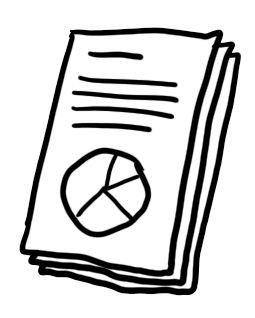 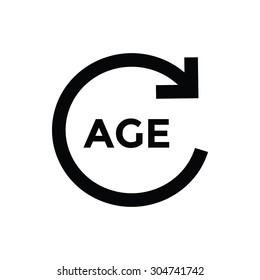 Under 41 år
11
830 timer / 1.665 timer
+ det med småt 
3
/ Ministeriet for Fødevarer, Landbrug og Fiskeri - Landbrugsstyrelsen / Etableringsstøtte til unge landbrugere 2023-2027
30. januar 2023
Kravene til dig som ung ansøger, der vil søge om udbetaling
Du skal opfylde alle tilsagnskriterierne…..
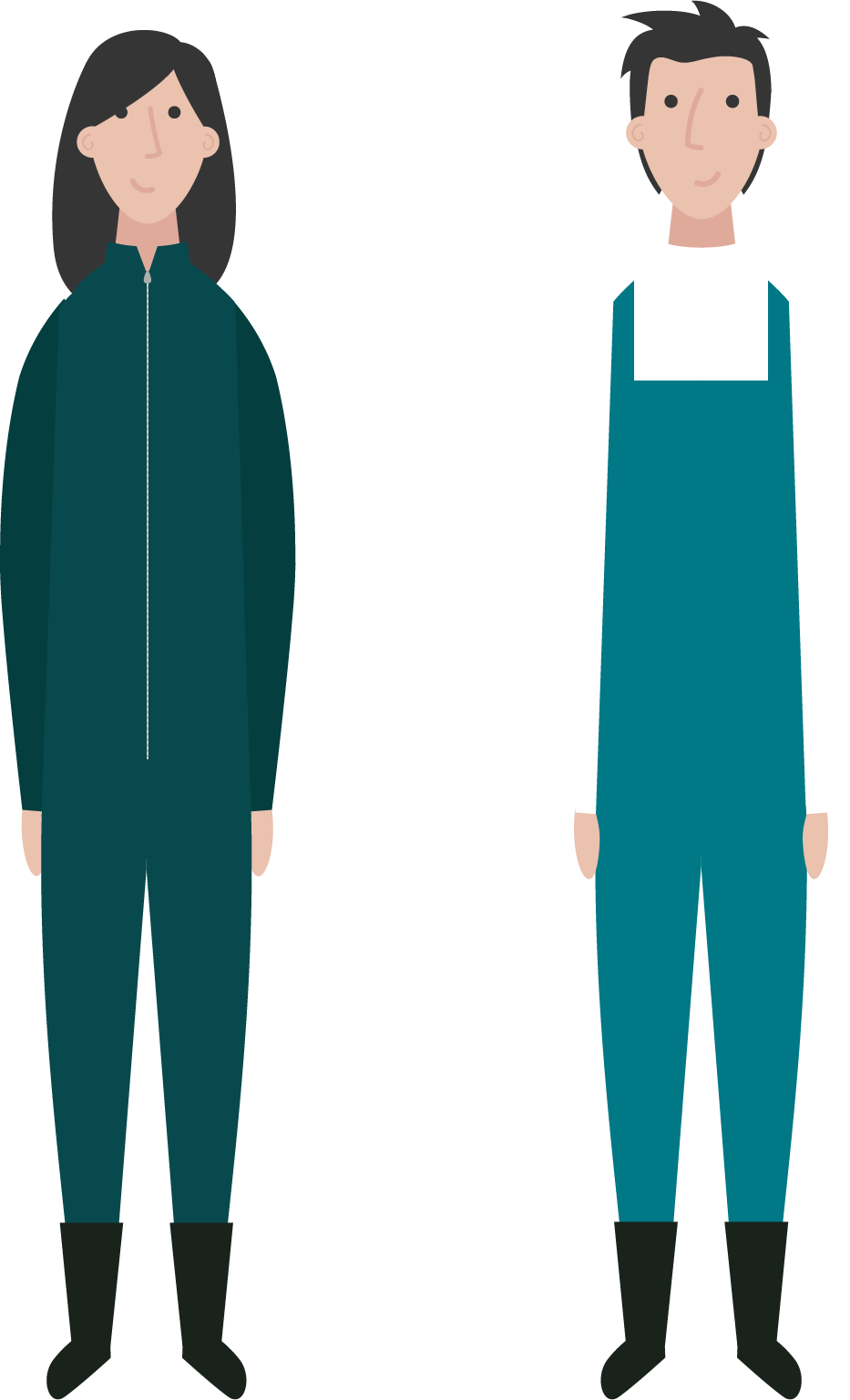 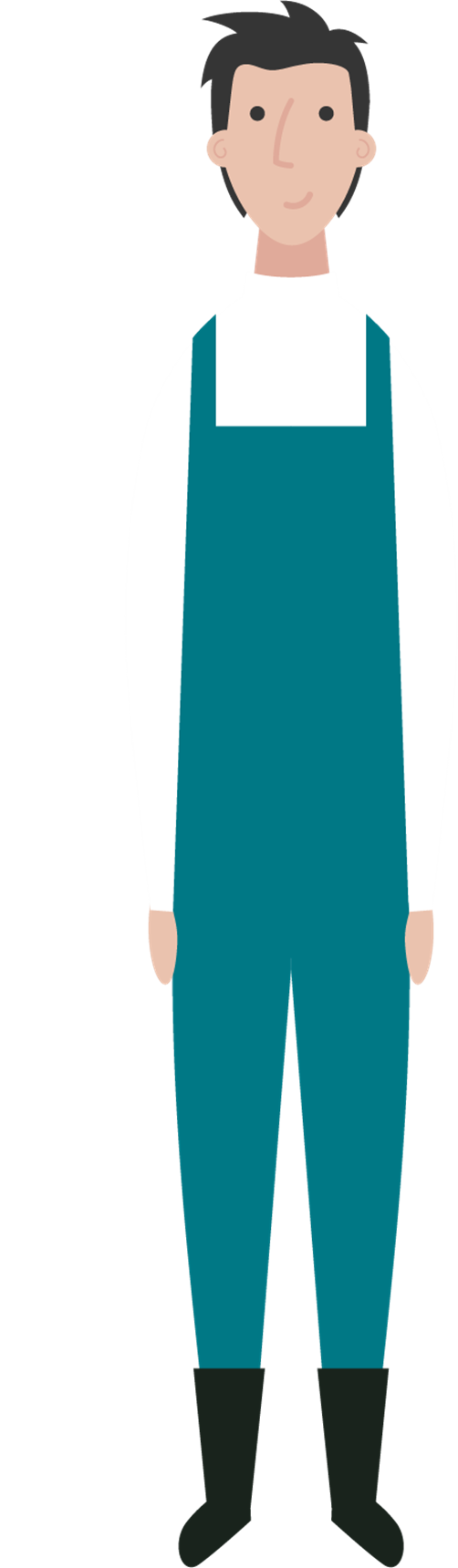 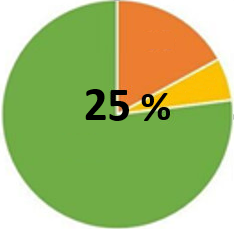 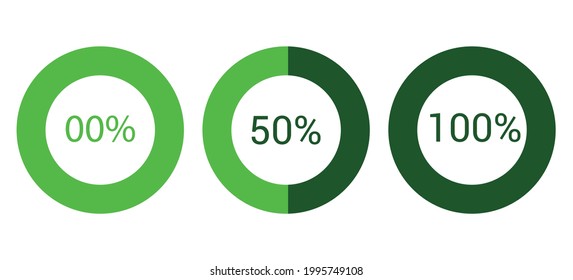 4
/ Ministeriet for Fødevarer, Landbrug og Fiskeri - Landbrugsstyrelsen / Etableringsstøtte til unge landbrugere 2023-2027
30. januar 2023
Kontrol af etableringsstøtte
Inden vi udbetaler dit tilskud, vil vi kontrollerer administrativt om alt er ok.
Eksempelvis: 
Tinglysning
CVR-registrering
Virksomhedspant


Vi behøver altså ikke normalt at besøge dig…
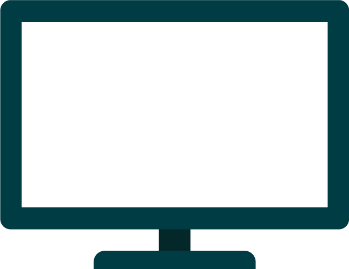 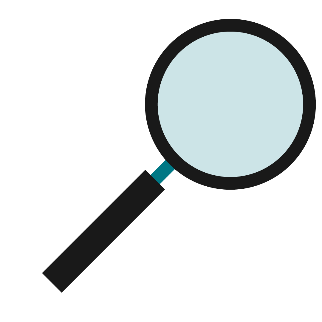 5
/ Ministeriet for Fødevarer, Landbrug og Fiskeri - Landbrugsstyrelsen / Etableringsstøtte til unge landbrugere 2023-2027
30. januar 2023
Husk nu skilte på sociale medier og hjemmesider – det siger EU du skal!
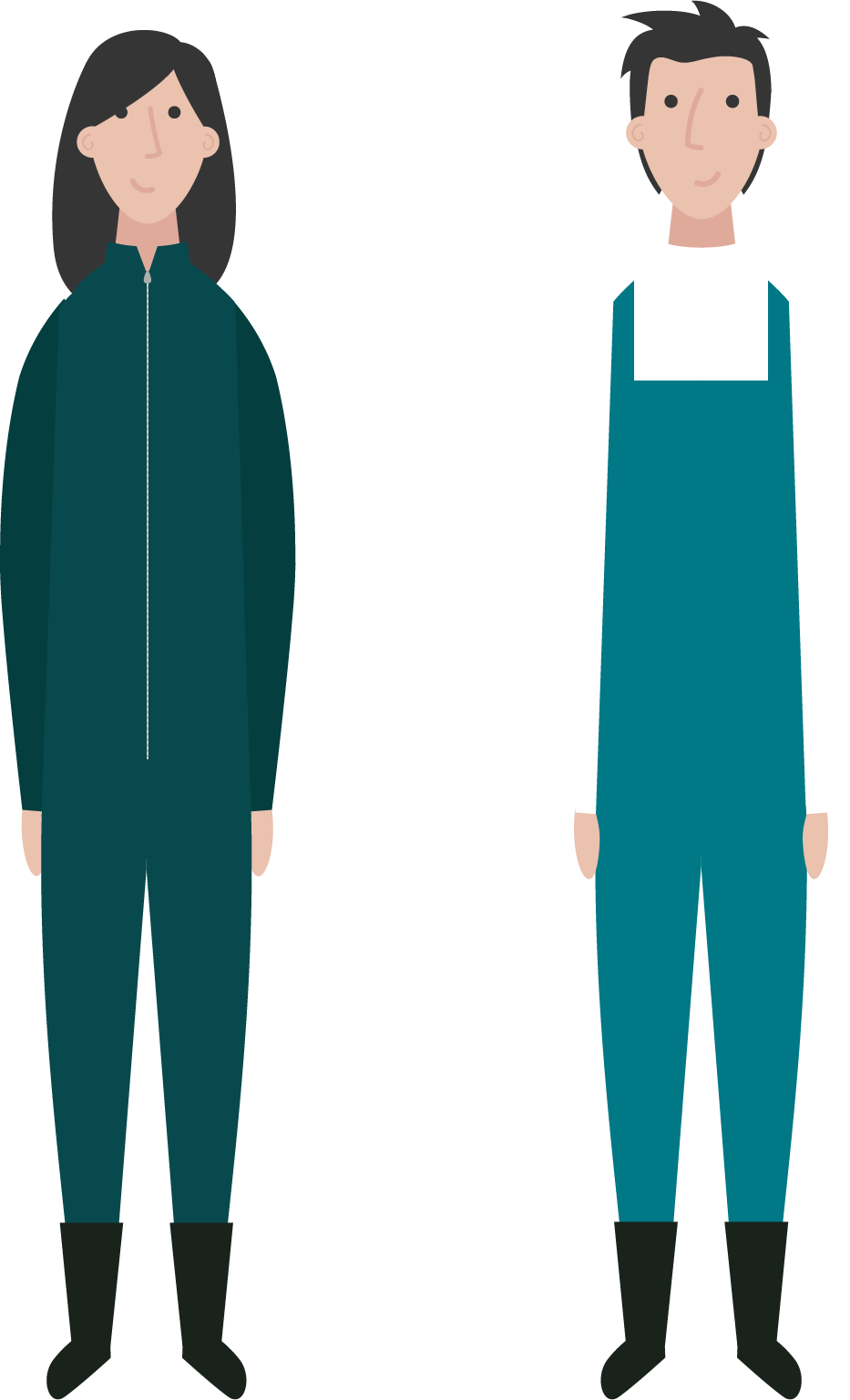 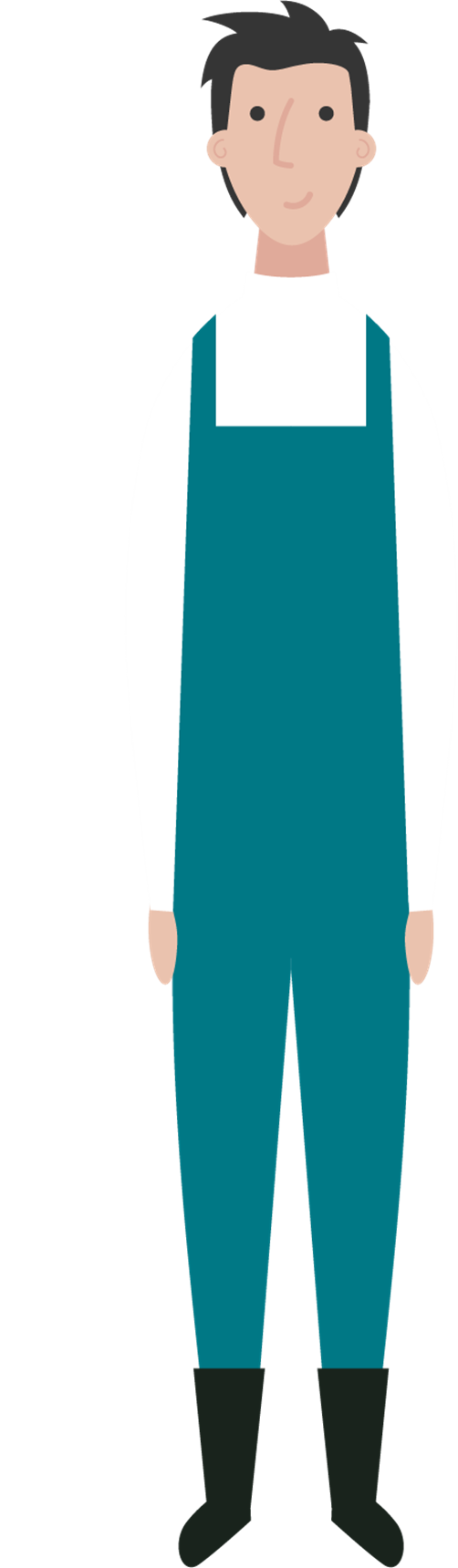 Sanktion:1% af tilsagnsbeløbet 
dog maksimalt 7.450 kr.
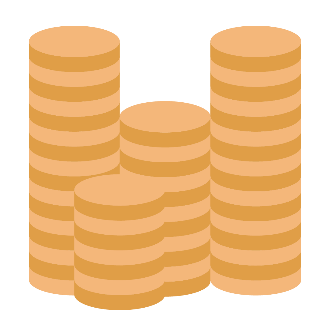 6
/ Ministeriet for Fødevarer, Landbrug og Fiskeri - Landbrugsstyrelsen / Etableringsstøtte til unge landbrugere 2023-2027
30. januar 2023
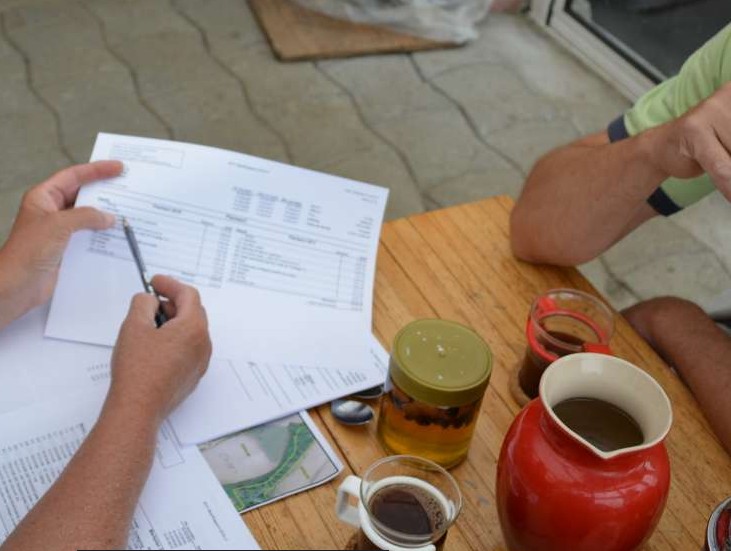 I 3 år efter du har fået udbetalt dit tilskud skal du fortsætte med at opfylde betingelserne
 Det kalder vi opretholdelse af 
    din etablering.
7
/ Ministeriet for Fødevarer, Landbrug og Fiskeri - Landbrugsstyrelsen / Etableringsstøtte til unge landbrugere 2023-2027
30. januar 2023
Særligt for projektstøtte
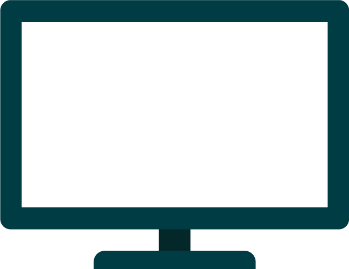 Du skal først søge om tilsagn (1. februar 2023 til den 24. april 2023).

Vi sagsbehandler ansøgningerne og giver tilsagn eller afslag på de enkelte ansøgninger.

Du skal søge om udbetaling af dit tilskud.

Vi sagsbehandler din sag og udbetaler tilskud.

Du skal opretholde din etablering i 3 år.


OBS: Senest 12 måneder efter du har søgt om tilsagn skal du søge om at få dit tilskud udbetalt.
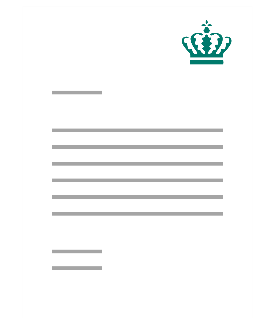 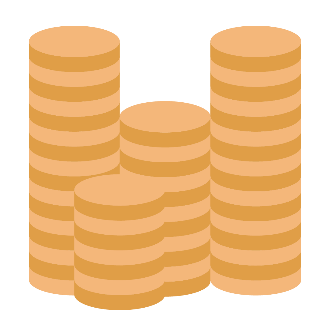 8
/ Ministeriet for Fødevarer, Landbrug og Fiskeri - Landbrugsstyrelsen / Etableringsstøtte til unge landbrugere 2023-2027
30. januar 2023